Windows 7 in Government: Streamlined IT Management Reaps Cost Savings for City of Miami
Featured Speakers:   
Peter Korinis
Chief Information Officer, City of Miami
James Osteen Jr.
Assistant Director, Information Technology, City of Miami
Derrick Arias
Assistant Director, Information Technology, City of Miami
Friday, November 13, 2009
Company Profile: City of Miami
Profile
Incorporated in 1896, Miami is the major city of the state of Florida
With 34 Sq. miles and 424,662 residents, Miami is the main center of a metropolitan area of over 3.5m inhabitants
City of Miami Information Technology team supports 2,500 PCs in approximately 100 locations

Services Supported
911 – Fire / Police Dispatch
311 – non-emergency information
Land Management
Financial Management / ERP
Administrative Support Services
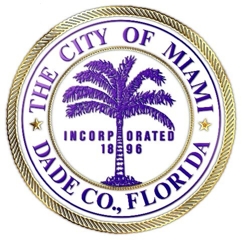 2
Business Challenges & Drivers for Change
Challenge
Severe budget pressure:  18% reduction in IT budget
                                             IT staff cut by (15) FTE & (7) Temps {-17%}

Opportunities
IT Re-platform initiated in Feb 2008; Mainframe environment to Windows Server, Windows Vista  over $1 million/yr. savings
Provide end users with more productive environment without requiring a hardware refresh
Support “Elevate Miami” initiative to bring technology to those underserved in the community

Decision Criteria
Drive tangible reductions in operating costs
Drive long-term “annuity” savings
Generate rapid return on IT investment
Streamline future technology deployments
3
Deployment strategy & Risk Mitigations
Build on platform investments
Enterprise Agreement
‘Qualified’ application portfolio
Phase roll-out by user profile
IT technical staff
Developers
Influential end users
Generate internal demand
Identify & leverage thought-leaders
Provide productivity training for fast start; gain organizational buy-in
4
Results | Annual Cost Savings per PC
Formal cost study & analysis completed H1 CY2009
$104,000 over 5 years
Additional Security Savings—Broader PC coverage, and $0 licensing for BitLocker ™ encryption software (included in Windows 7):
Security/Bitlocker
Additional Insights
Clear & rapid Return on Investment50% yr 1
Cost to roll-out a workstation (Technician):  		$30
Annual power savings per workstation		$45	
(just the savings from managing power consumption through Group Policy)	
	
Streamlined deployment capability
Previous time to deploy a workstation:		3.0 hours
Time to deploy Windows 7 workstation:	           < 1.5 hours

Initiating a Zero-Touch Installation project, facilitating in-place upgrades

Improved Security environment
>900 critical workstations now encrypted, versus 75 pre-migration(previously limited by budget)
6
Qualifying Future Savings
DirectAccess
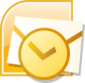 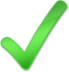 IPv6 capability in place, so DirectAccess roll-out is in planning stages to support remote users
Security team assessing AppLocker for improved application management
Access behind-firewall applications & data without requiring a VPN connection
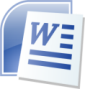 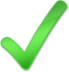 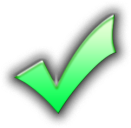 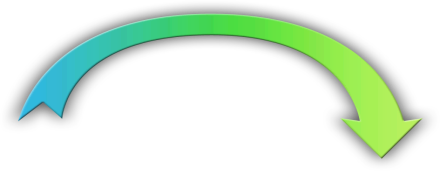 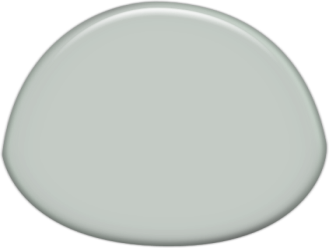 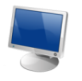 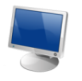 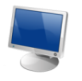 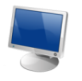 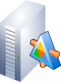 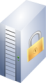 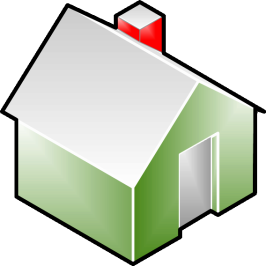 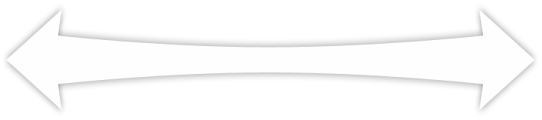 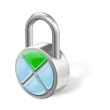 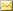 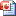 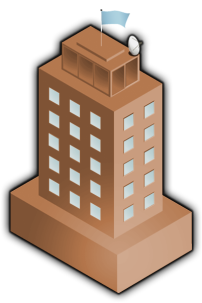 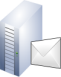 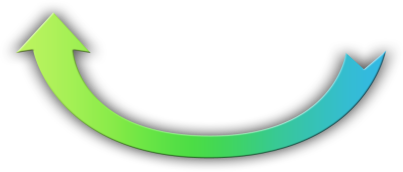 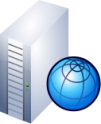 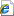 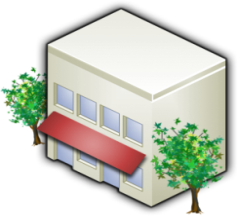 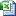 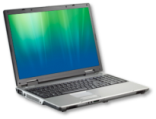 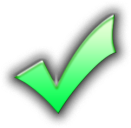 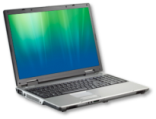 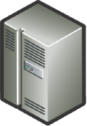 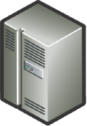 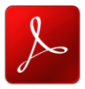 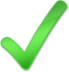 BranchCache
AppLocker
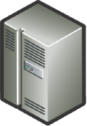 Improve performance and reduce bandwidth consumption between branches and HQ
Prevent unauthorized installation and use of applications
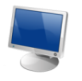 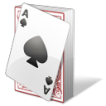 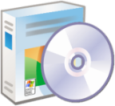 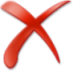 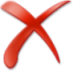 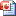 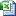 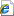 7
Keys to Success
Application qualification under Vista
Enterprise agreement in place
Begin adoption with IT Staff
“Strategic” end-user selection (create internal advocates)
Effective productivity training
8
Today’s webcast speakers
Moderator: 
Joseph E. Maglitta - Editorial Director and Market Expert - Ziff Davis Enterprise Market Strategies and Content Services

City of Miami:
Peter Korinis, Chief Information Officer, City of Miami
James E. Osteen Jr.Assistant Director – Information Technology, City of Miami
Derrick Arias Assistant Director – Information Technology, City of Miami
9
Top Resources
Windows 7: www.Windows.com/Enterprise 

Windows Optimized Desktop: www.Microsoft.com/OptimizeDesktop 

Windows 7 for IT Pros: www.Microsoft.com/Springboard 

Microsoft Desktop Optimization Pack: www.Microsoft.com/MDOP

eWeek Article: http://www.eweek.com/c/a/Windows/Windows-7-Will-Push-Tech-Refresh-In-2010-Says-Analyst-183421/
10